HiPo# 01 – 06th Jan 2023- BE/FDTC
Date:  06/01/2023	 Incident title: HiPo#01        	 Pattern: MVI Rollover  	Activity: Driving        	Potential severity: D4P
Target Audience: Drivers, Journey Managers, Supervisors
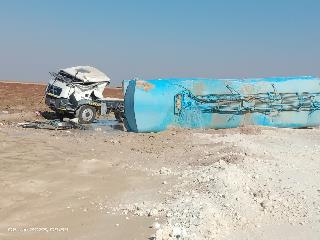 What happened?
After delivering a part load of water at a Rig, a water tanker was travelling to deliver the remainder of water at the Rig camp. Whilst negotiating a left bend on the graded road, the driver lost control of the vehicles and swerved off the road where the vehicle rolled over. The Driver and helper escaped through passenger side  door window. Employees from the Rig 49 camp witnessed the incident and came to their aid in a pick up vehicle. The driver and helper received first aid treatment before being sent to Yibal Clinic then Nizwa hospital before being discharged with minor injuries. 

Why it happened/Finding :


The driver was not driving as per the road condition 
TBT’s not being conducted with all drivers
Inadequate road  warning signs (Slippery Road & Speed Limit) and road maintenance 
Driver feedback was not escalated to the concerned parties

Your learning from this incident..

Always ensure you follow your defensive driver training 
Always ensure you drive at a speed according to the road condition
Always ensure  you report road hazard and escalate to concerned parties.
Always ensure you use empowerment to stop if feels unsafe.
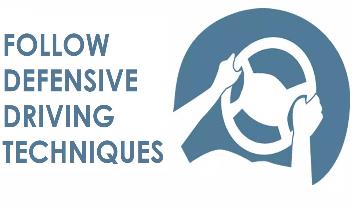 Adjust your speed to the road conditions and type of load
[Speaker Notes: Ensure all dates and titles are input 

A short description should be provided without mentioning names of contractors or individuals.  You should include, what happened, to who (by job title) and what injuries this resulted in.  Nothing more!

Four to five bullet points highlighting the main findings from the investigation.  Remember the target audience is the front line staff so this should be written in simple terms in a way that everyone can understand.

The strap line should be the main point you want to get across

The images should be self explanatory, what went wrong (if you create a reconstruction please ensure you do not put people at risk) and below how it should be done.]
HiPo# 01 – 06th Jan 2023- BE/FDTC
Date: 06/01/2023         	Incident title: HiPo#02	          Pattern: MVI Rollover               Potential severity: D4P
As a learning from this incident and ensure continual improvement all contract managers must review their HSE risk management against the questions asked below
Confirm the following:


Do you ensure your drivers are regularly briefed on following defensive driving techniques?
Do you ensure the proper reporting and escalation system on road hazards is followed?
Do you ensure empowerment to stop system in place when it feels unsafe?
Do you ensure all employees are involved in TBT’s/safety briefings?
Do you ensure your journey managers are proactively analyzing IVMS data to learn drivers behaviours?






* If the answer is NO to any of the above questions please ensure you take action to correct this finding
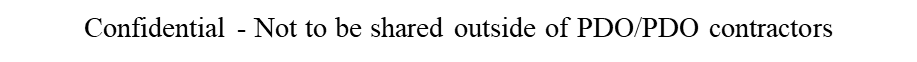 [Speaker Notes: Ensure all dates and titles are input 

Make a list of closed questions (only ‘yes’ or ‘no’ as an answer) to ask others if they have the same issues based on the management or HSE-MS failings or shortfalls identified in the investigation. 

Imagine you have to audit other companies to see if they could have the same issues.

These questions should start with: Do you ensure…………………?]